Στοιχεια τεχνικησ θερμοδυναμικησ και μεταδοσησ θερμοτητασ
Πρώτος Θερμοδυναμικός Νόμος σε κλειστά συστήματα
Πως ορίζεται το θερμοδυναμικό σύστημα;
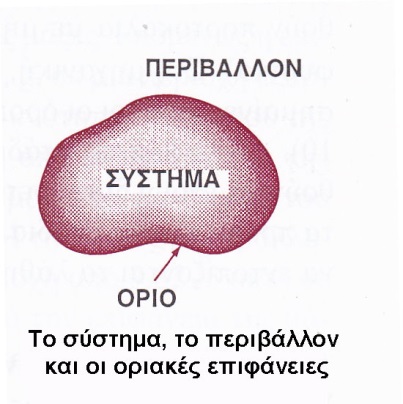 Σύστημα ονομάζεται κάποιο κομμάτι της ύλης, το οποίο το απομονώνουμε νοερά από το εξωτερικό περιβάλλον με πραγματικά ή νοητά τοιχώματα. Ο υπόλοιπος φυσικός κόσμος αποτελεί το περιβάλλον του συστήματος. 
Θερμοδυναμικό σύστημα είναι αυτό που όταν αλληλεπιδρά με το περιβάλλον ανταλλάσει ενέργεια.
Κλειστό θερμοδυναμικό σύστημα
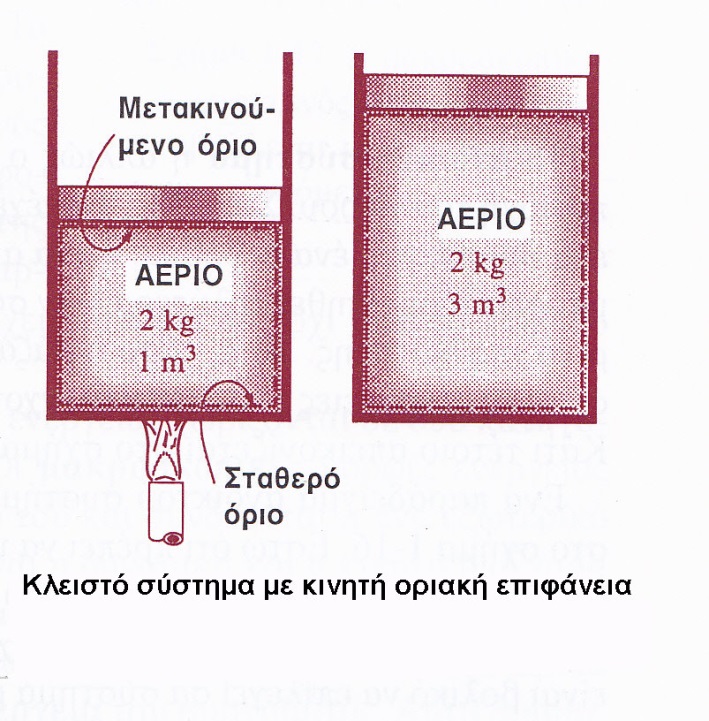 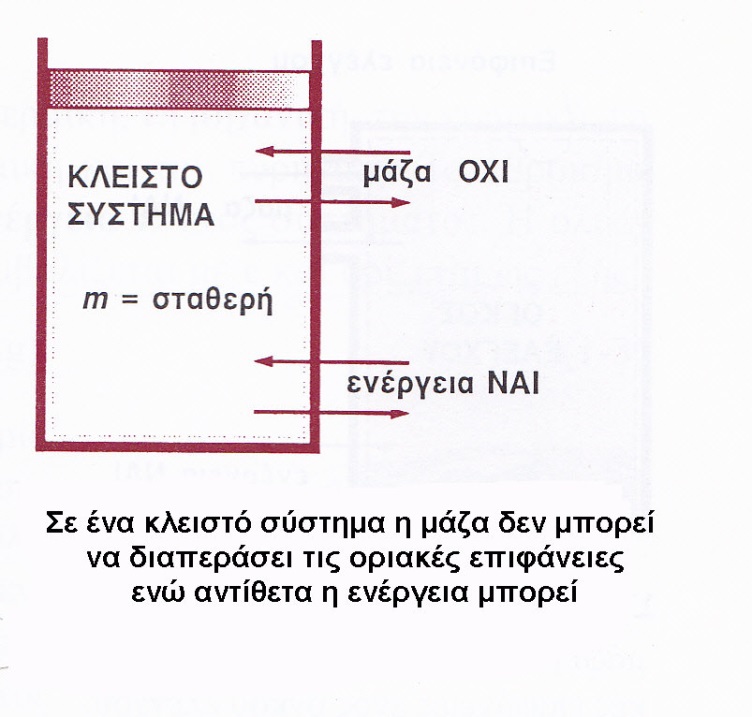 Σε ένα κλειστό σύστημα δεν έχουμε μεταφορά μάζας από τις οριακές επιφάνειές του παρά μόνο ενέργειας.
Παραδείγματα κλειστών θερμοδυναμικών συστημάτων
Ηλεκτρικός φούρνος
Ψυγείο
Κλειστή κατσαρόλα
Κλειστό δωμάτιο
Ανοικτό θερμοδυναμικό σύστημα
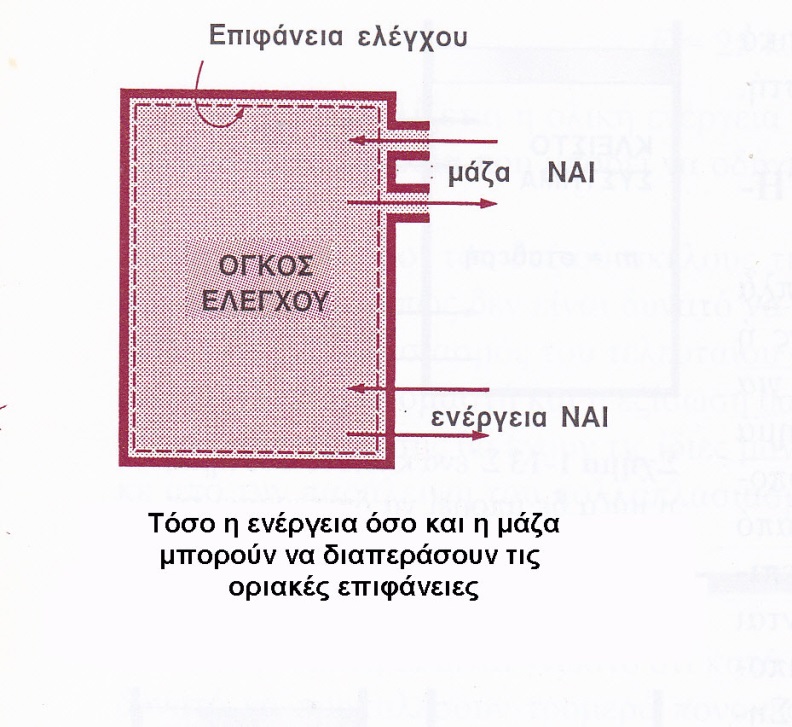 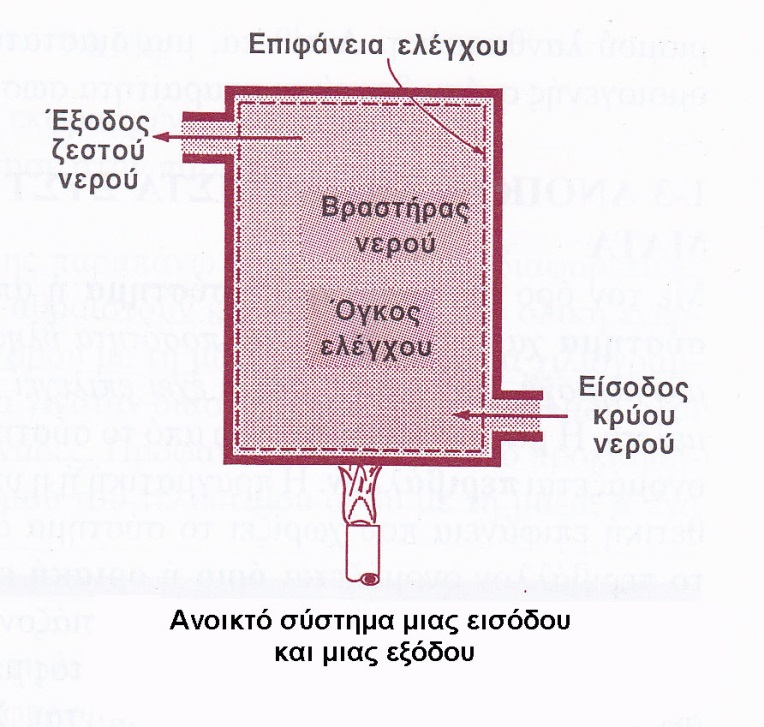 Σε ένα ανοικτό σύστημα έχουμε και τη μάζα να διαπερνά τις οριακές επιφάνειές του.
Παραδείγματα ανοικτών θερμοδυναμικών συστημάτων
Καλοριφέρ
Θερμοσίφωνας
Συμπιεστής οικιακού ψυγείου
Λέβητας
Θερμοδυναμικά συστήματα
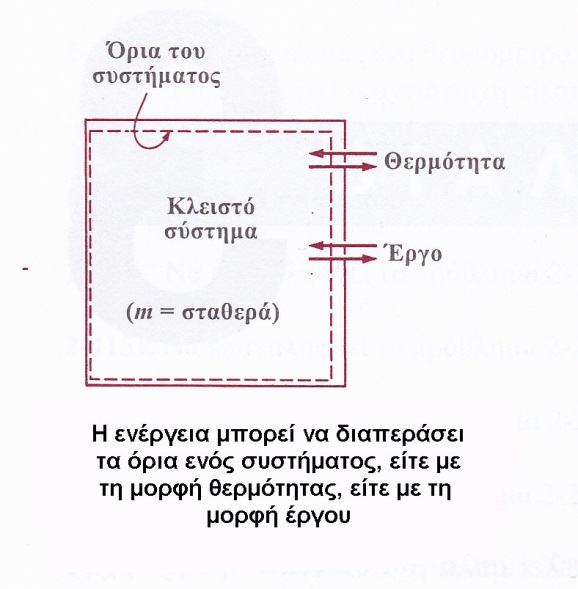 Θερμότητα Q
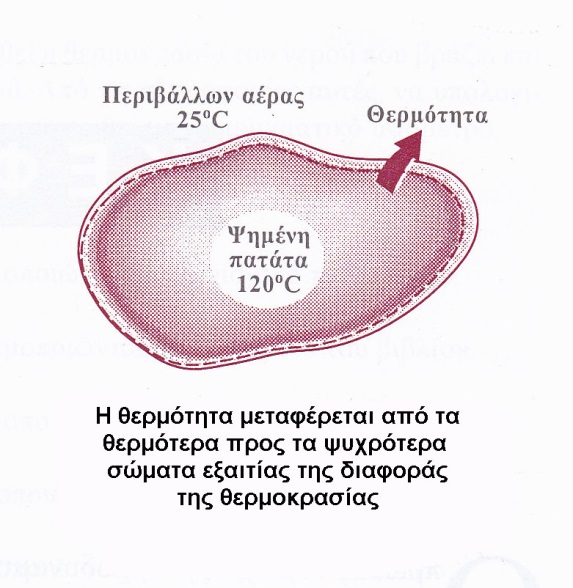 Η ενέργεια που διαπερνά τις οριακές επιφάνειες του συστήματος λόγω της διαφοράς θερμοκρασίας είναι η θερμότητα.
Έργο W
Οποιαδήποτε άλλη μορφή ενέργειας που διαπερνά τις οριακές επιφάνειες του συστήματος και δεν είναι θερμότητα είναι έργο.
Μορφές έργου
Έργο μετακίνησης οριακών επιφανειών 
ή ογκομεταβολής Wb 

2. Ηλεκτρικό έργο We


3. Έργο περιστρεφόμενης ατράκτου Wpw
Μονωμένο ή αδιαβατικό σύστημα
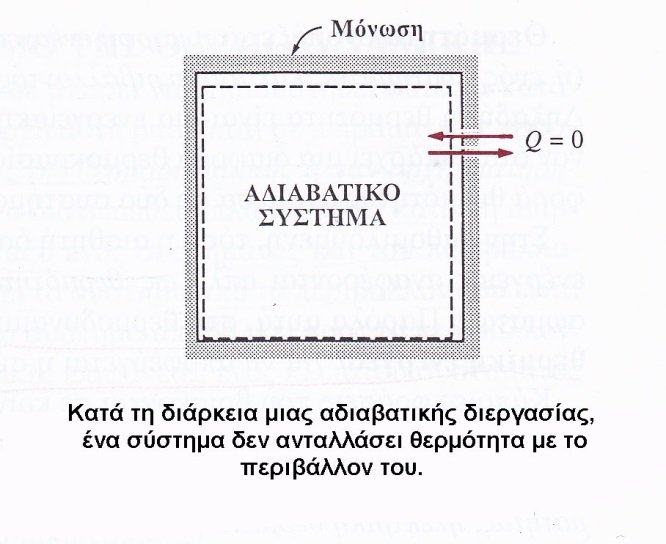 .
Συμβάσεις
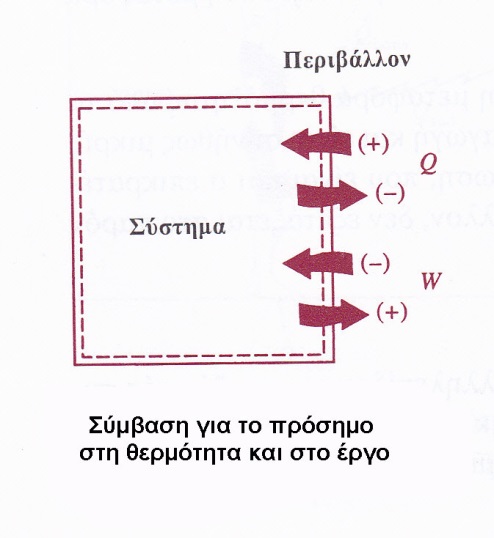 Πρώτος Θερμοδυναμικός Νόμος
Αρχή Διατήρησης της Ενέργειας
  Η ενέργεια δε μπορεί ούτε να παραχθεί ούτε να καταστραφεί, αλλά μόνο να αλλάζει μορφή. 

Σε ένα κλειστό θερμοδυναμικό σύστημα, η θερμότητα Q, δηλαδή η ενέργεια που μεταφέρεται σ’ ένα σύστημα από το περιβάλλον λόγω διαφοράς θερμοκρασίας, είναι ίση με τη μεταβολή της εσωτερικής ενέργειας του συστήματος ΔU και της ενέργειας που μεταφέρεται μέσω έργου W από το σύστημα στο περιβάλλον.
ΔU=Q-W
Παραδείγματα Α’ Νόμου της Θερμοδυναμικής σε κλειστά συστήματα
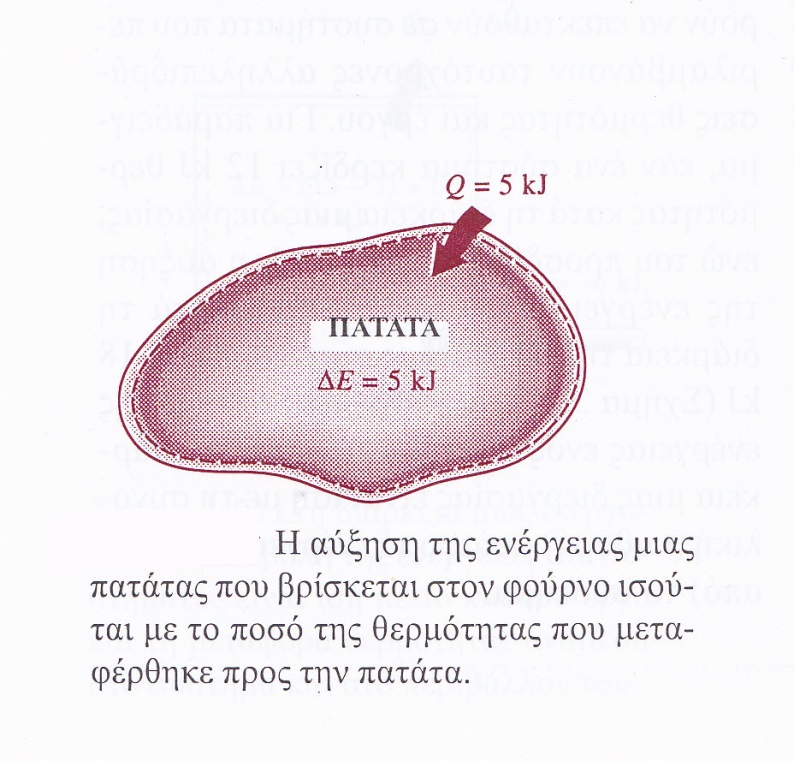 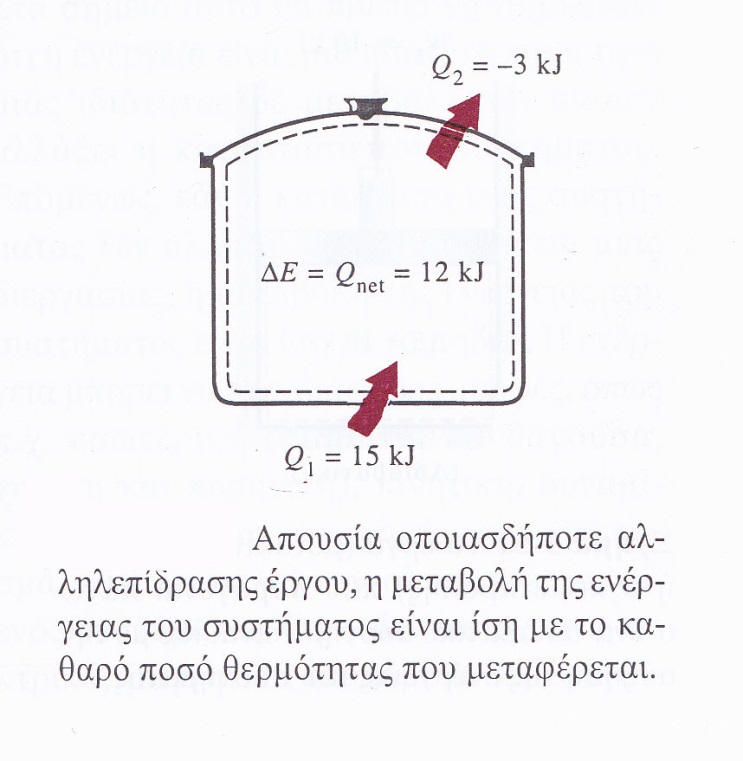 W=0
Παραδείγματα Α’ Νόμου της Θερμοδυναμικής σε κλειστά συστήματα
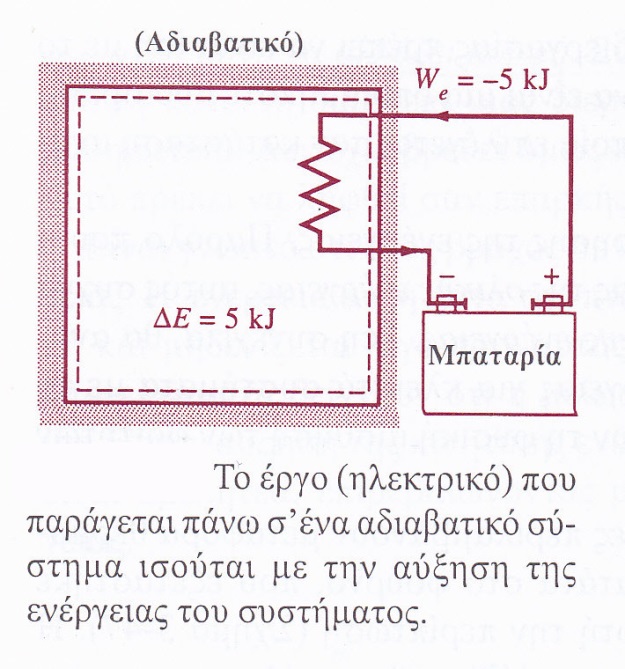 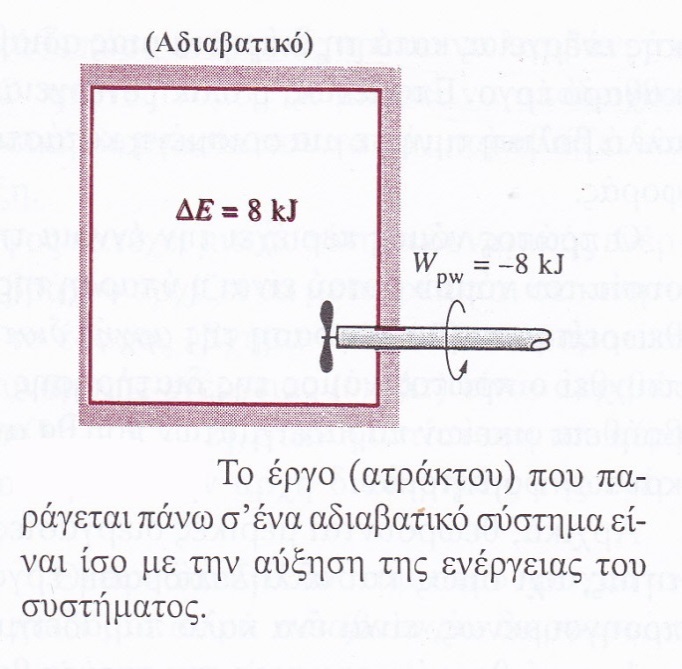 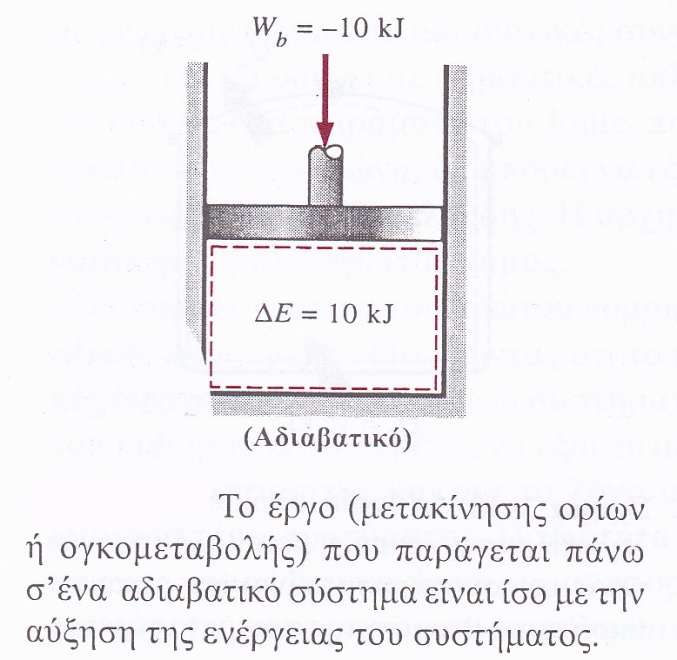 Q=0
Πρώτος νόμος της θερμοδυναμικής στον άνθρωπο
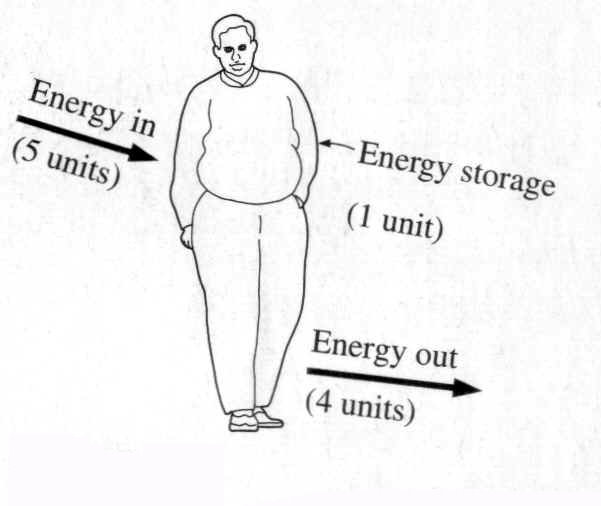 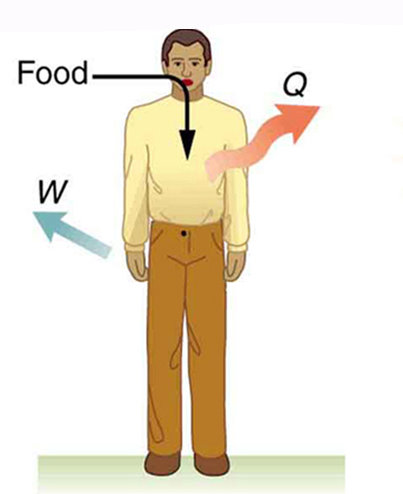